UGC InfoNet
Dr. Devender Kumar
Faculty of Management & Commerce
Associate Professor, Baba Mastnath University
Content
What is UGC-Infonet?
Why UGC-Infonet?
Present form of UGC-Infonet
What is UGC-Infonet?
UGC-Infonet is a digital library consortium.
UGC-Infonet was formally launched in December, 2003 by Hounrable Dr. APJ Abdul Kalam, the then President of India.
Internet connectivity was also provided to the universities in the year  before launching UGC-Infonet Programme.
The UGC-Infonet Digital Library Consortium is being operated by the INFLIBNET (Information Library Network) Centre.
UGC- Infonet is a great source for the universities for accessing scholarly journals which were discontinued due to heavily increased subscription fee.
The access was provided to 160 universities covered under 12(b) status of the UGC Act, for 5790 journals.
INFLIBNET
Information and Library Network (INFLIBNET) centre is an autonomous Inter-University Centre (IUC) of UGC.
INFBLIBNET creates infrastrures for sharing of library and library resources and services among Academic and Research Institutions.
Why UGC-Infonet?
No single library can satisfy all the information needs of its users.
Due to the literature explosion, it is not possible to acquire all the bibliographical material at on place.
Individual libraries ca not afford the cost of a acquiring  the materials, hardware and software and manpower required to maintain the modern information technology.
Gradual decrease in budgetary provision for the library and information centers to provide various information services.
Government cuts on funding the information activities in view of creating libraries, globalization and privatization of such activities.
Availability of access facilities for various types of databases, electronic information increases the users demand for information.
Advantages of Infonet
It is a resource for distance learning.
It is a medium for distributing academic material consisting journals, in remote areas.
It is a resource of latest information, for researchers and students.
Teachers and scholars can collaborate globally
Present form of UGC-Infonet
UGC-Infonet was merged into e-ShodhSindhu, along with NLIST and INDEST-AICTE Consortium, in December, 2015.
E-ShodhSindhu
Objective of the e-ShodhSindhu
The main objective of the e-ShodhSindu: Consortia for Higher Education E-Resources is to provide access to qualitative electronic resources including full-text, bibliographic, factual and legal databases to academic institutions at a lower rates of subscription.
Fullforms
NLIST - National Library and Information services Infrastructure for Scholarly Content
UGC-INFONET – University Grant Commission- Information Network
INFLIBNET- Information and Library Network
INDEST-AICTE - Indian National Digital Library in Engineering Sciences and Technology
References
https://www.slideshare.net/Mohitktomer/ugc-infonet
https://www.researchgate.net/publication/228673706_UGC-INFONET_Digital_Library_Consortium_Present_Services_and_Future_Endeavours
https://wikieducator.org/UGC_Infonet/
https://www.inflibnet.ac.in/downloads/brochure/eshodhsindhu.pdf
Send your feedback to
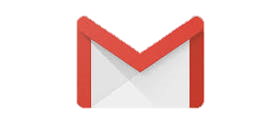 dcsa.bmu@gmail.com


9254565108
Thank you
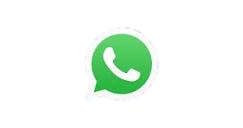